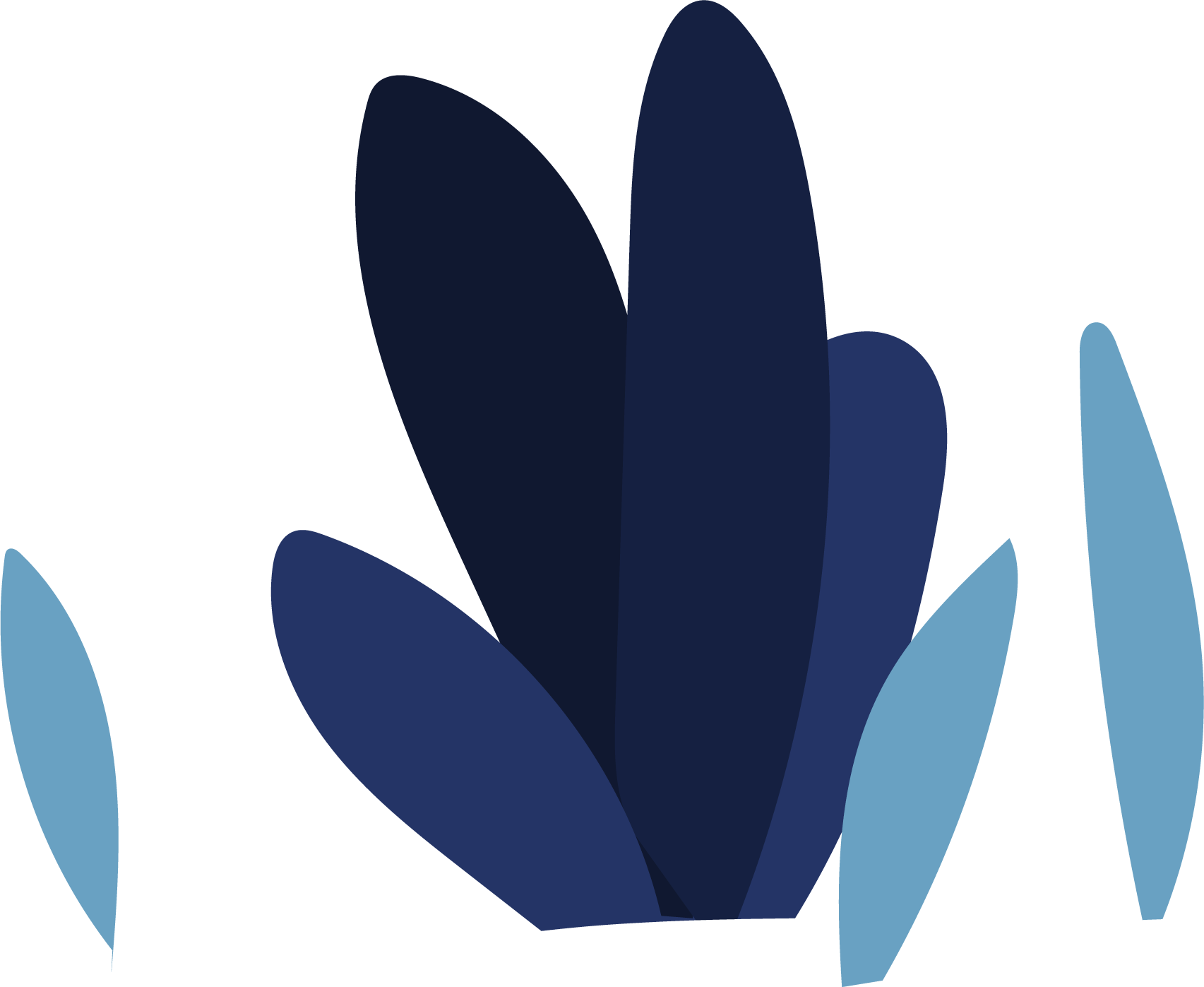 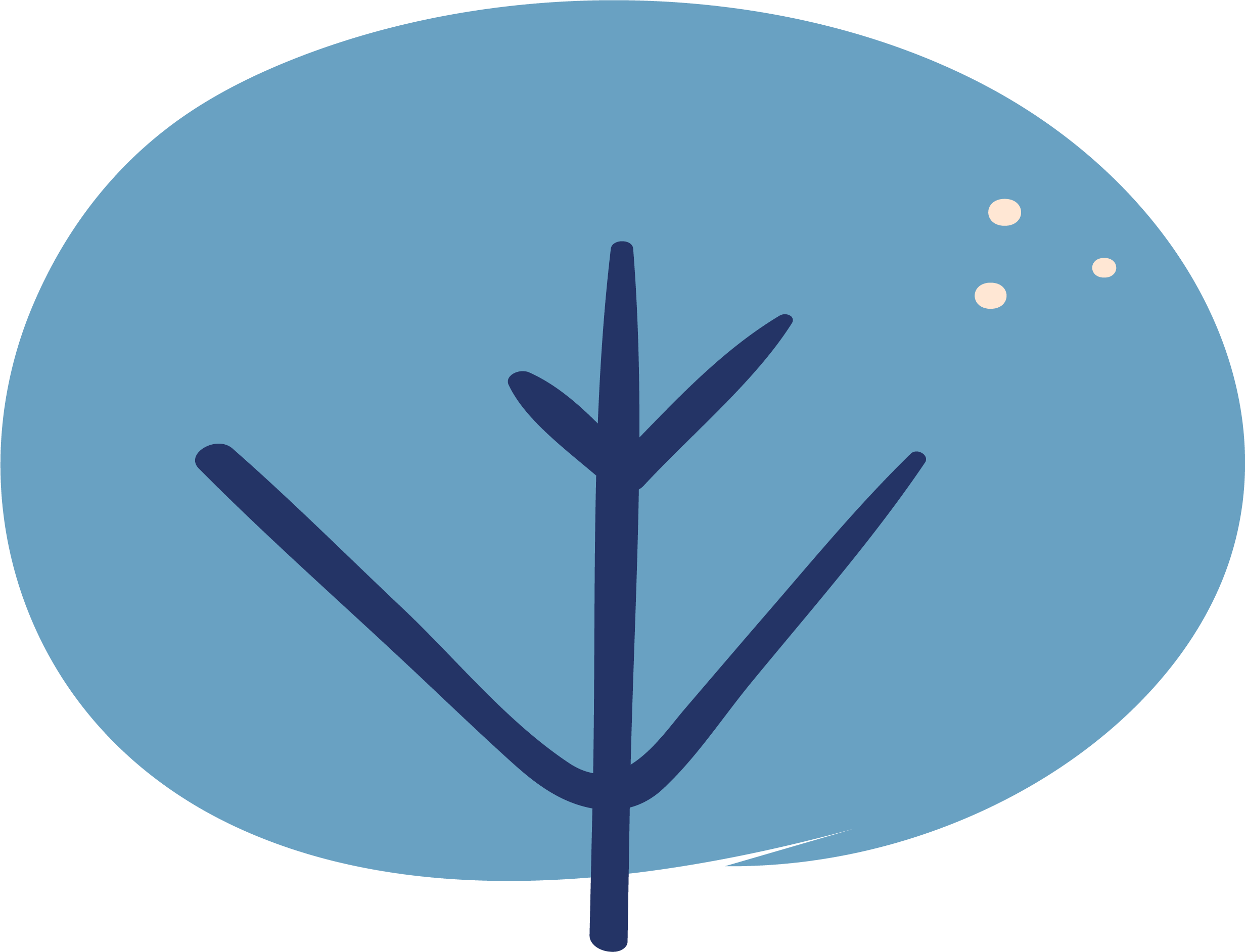 Review File
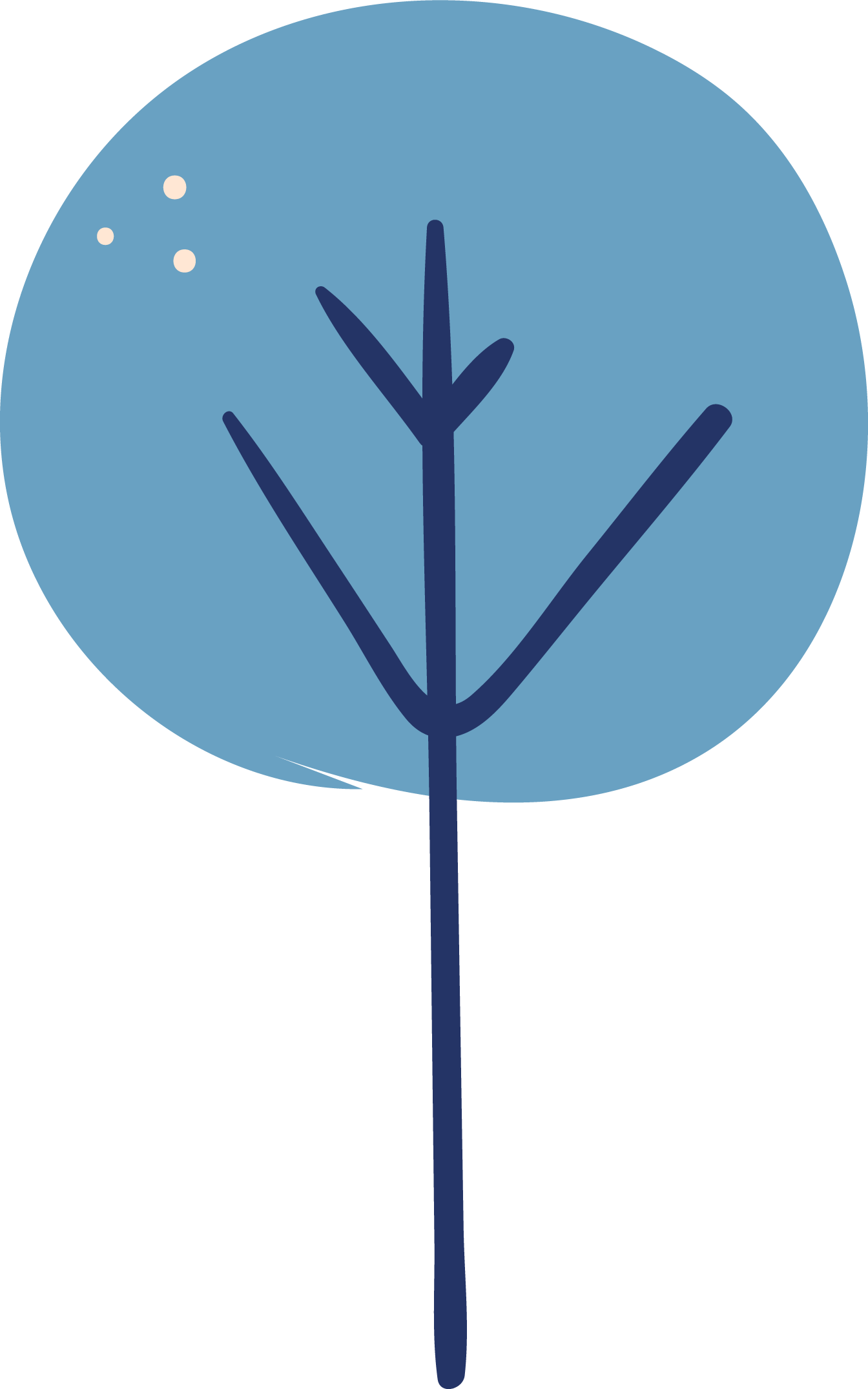 IMPORTANT STUFF:
DEFINITIONS
Examples
Principles
Enumerations (memorize at least 4 of each for SAQ but please do read the rest for MCQs)
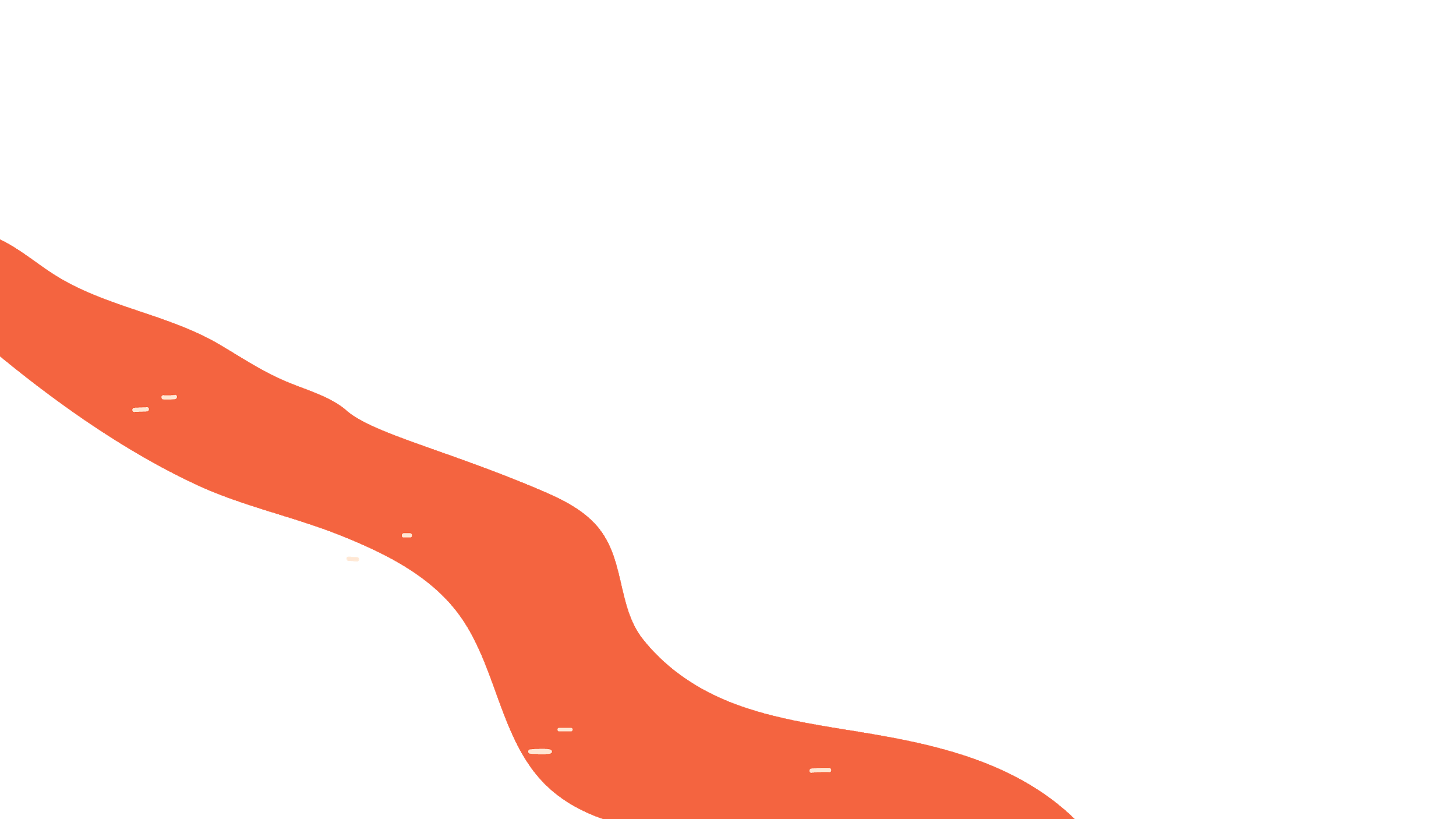 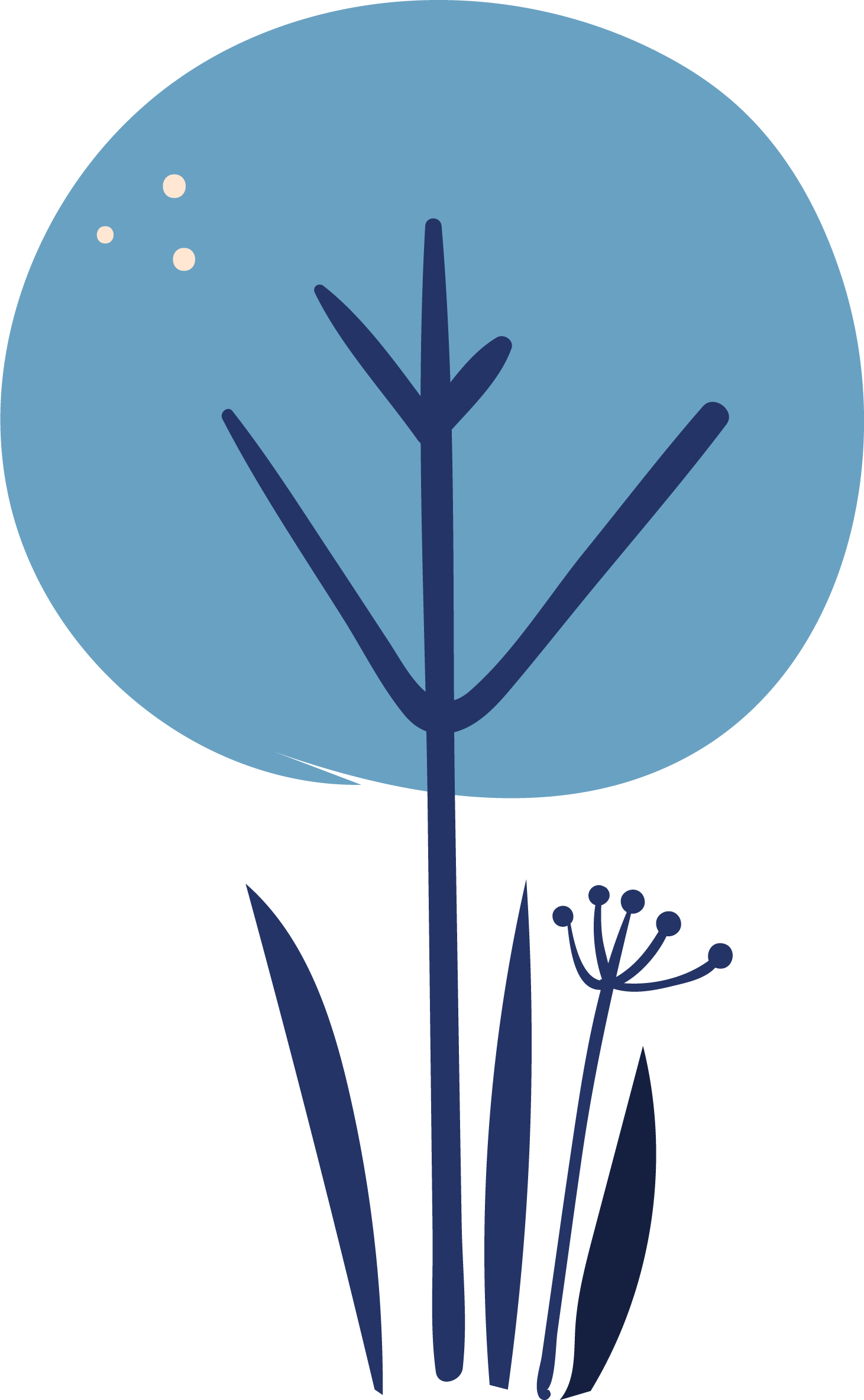 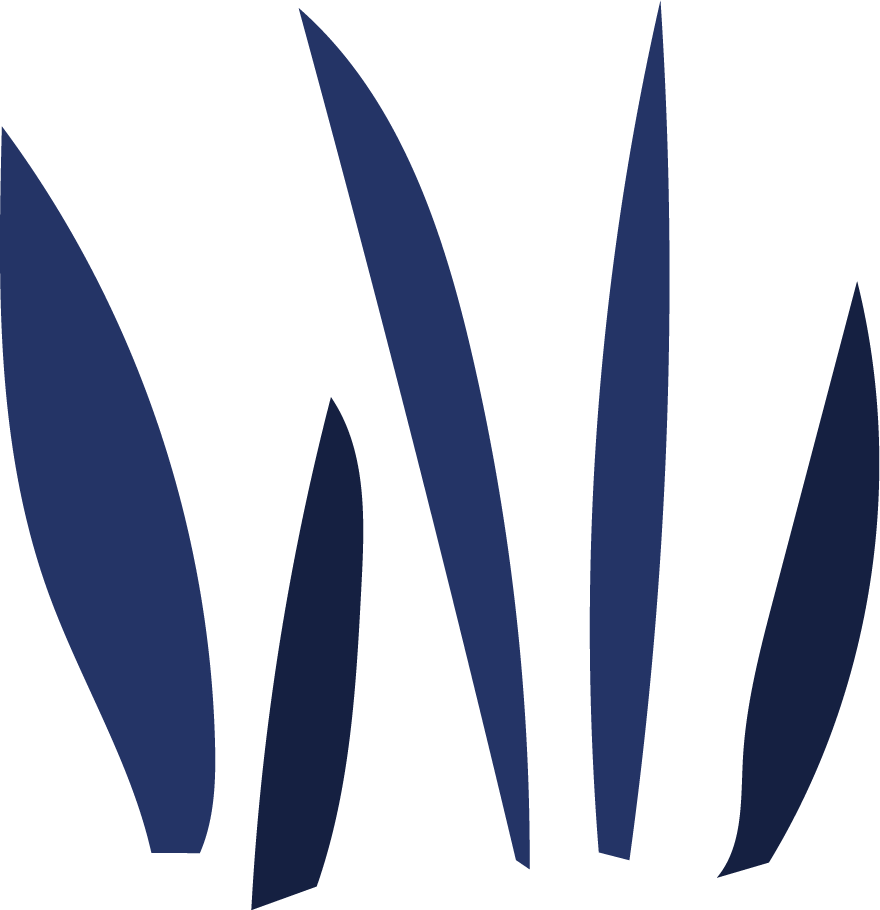 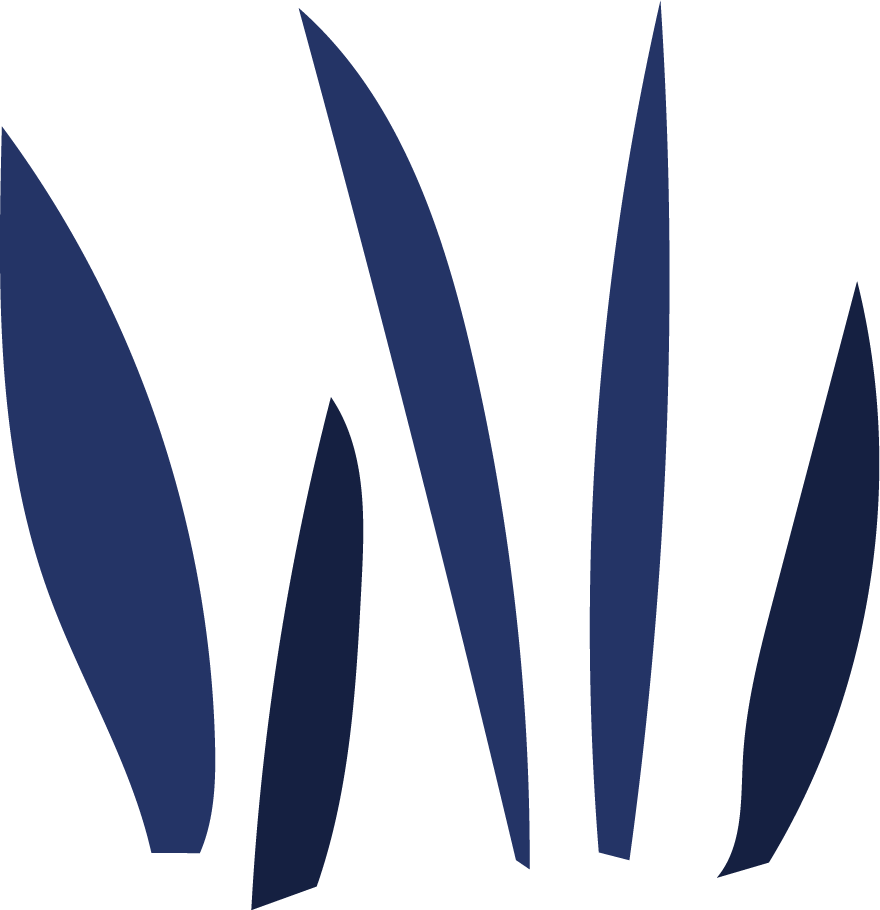 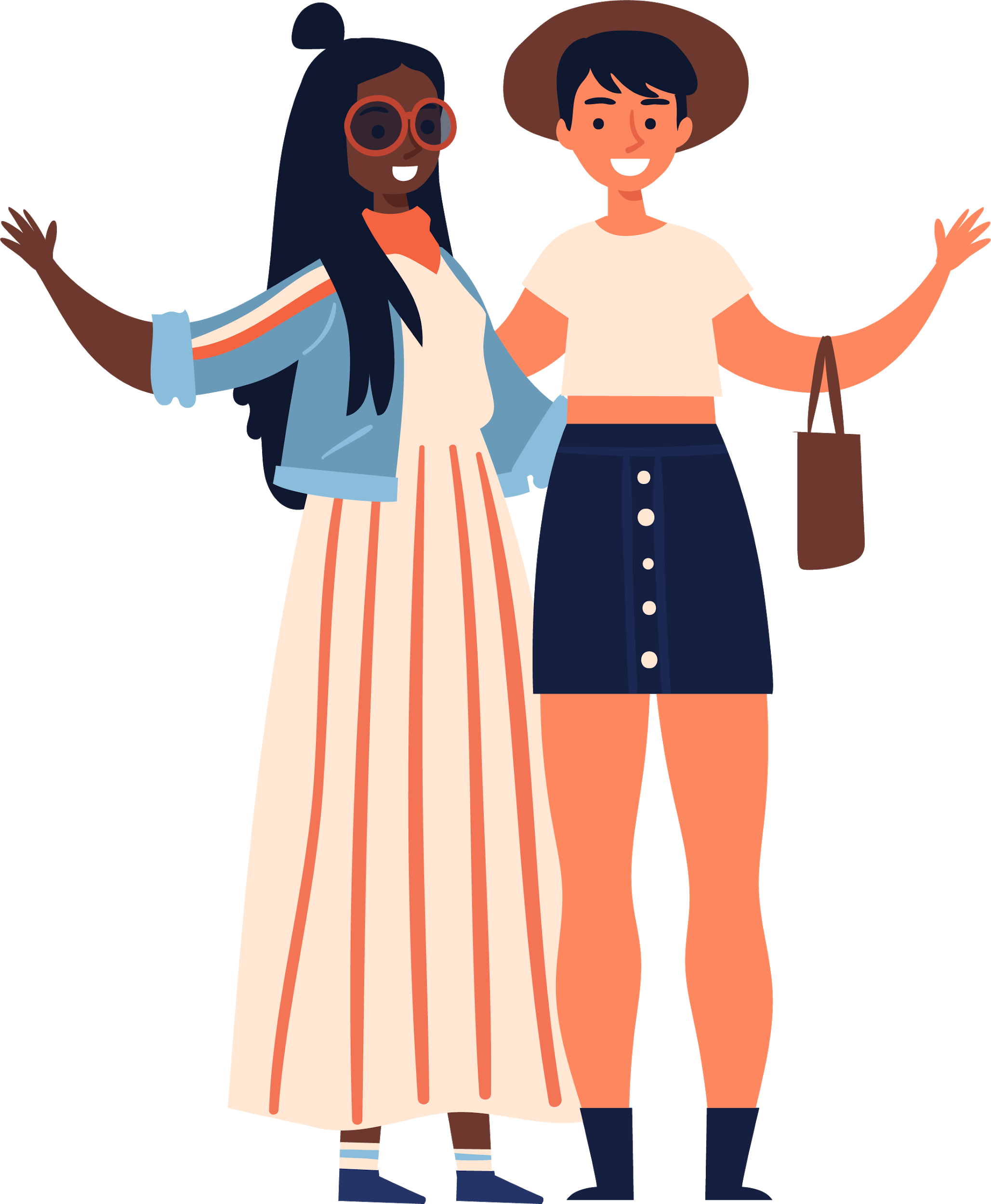 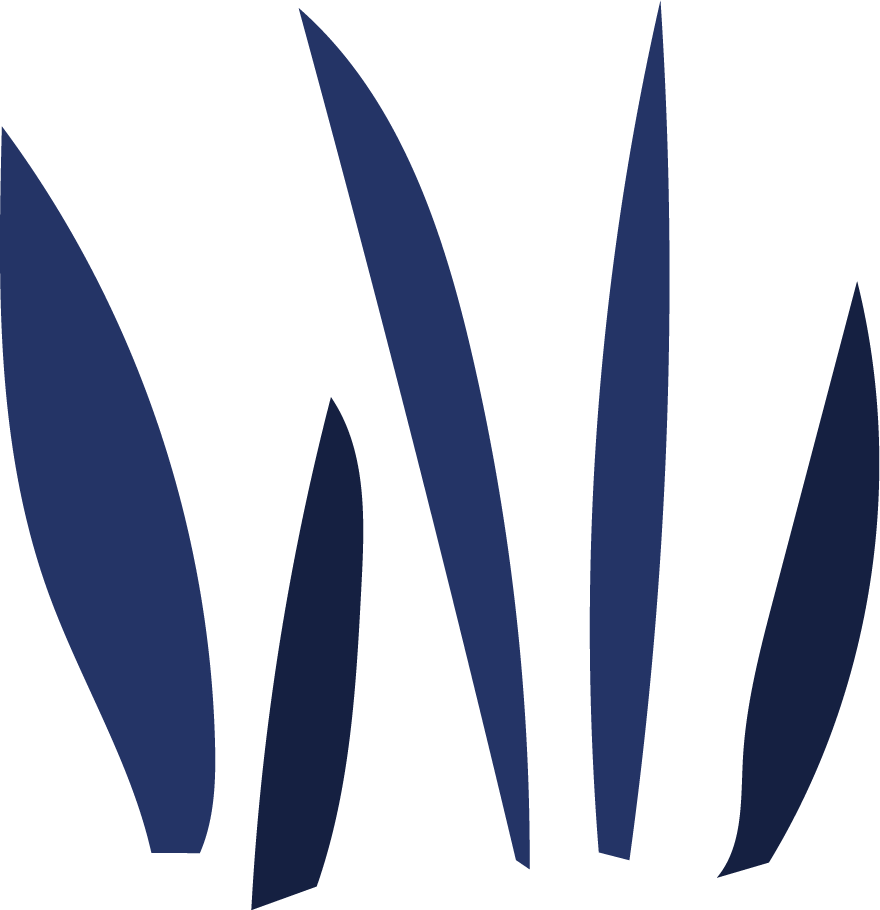 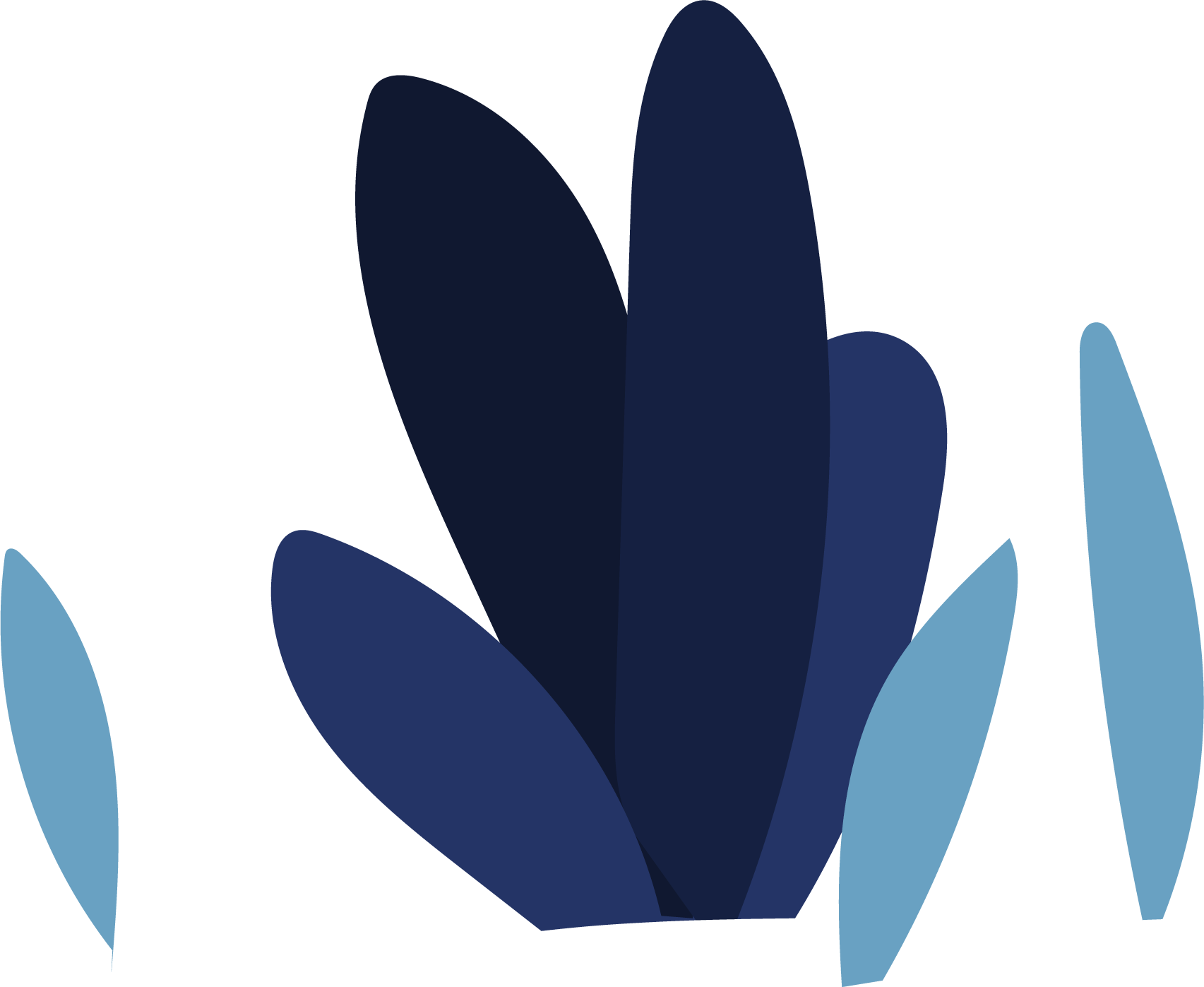 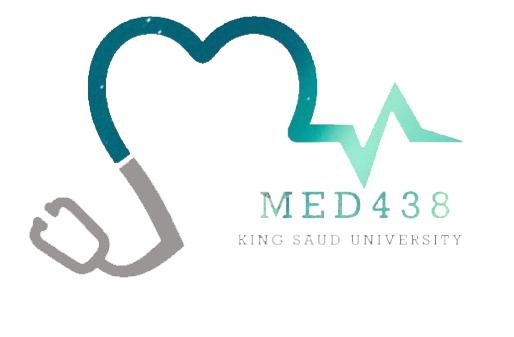 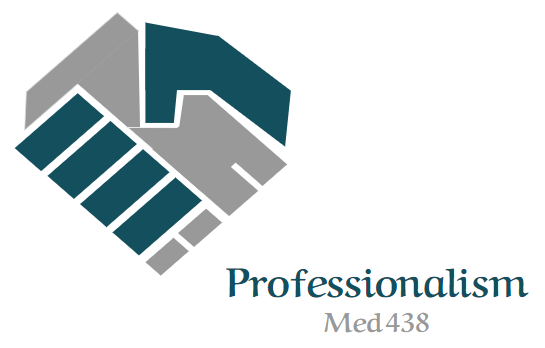 Importance of!
Professionalism
There is a great increase in interest in developing medical professionalism of the students.
 The ethical demands upon medical profession have increased (Due to changes in the traditional modes of health care delivery, increased complexity in the methods of reimbursement, and developing national trends toward managed care).
 Most patients desire to be treated by a competent and deeply careful physician.
 Professionalism denote the way of behaving in accordance to certain normative values.
 Professionalism is not about competent and skillful, it is about behaving in an ethical way.
 Professionalism provides effective management of relationships.
Accountability
The key for providing optimal health care services.
Enables continuing improvement in healthcare system. 
Helps in protecting the rights of patients.
Essential in resolving conflicts.
Essential for building trust and ensuring that workplace environment is safe & healthy.
Reflects behavior and attitude of responsible people.
Important for enhancing community health through education, contributing in research projects and committing to volunteer works.
and awareness about diseases in community.
IPE/IPC
SATISFACTION - Enhance job satisfaction and ease stress and create a more flexible workforce
CARE - Increase access to care. Improves quality and safety of care
FRAGMENTATION - Overcome fragmentation and cost. The burden exceeds the capacity of any one profession.
COMMUNICATION - Remedy failures in trust, respect and communication between professions.
CPD
Health system cannot deliver high quality patients' care without a well-trained health workforce of sufficient capacity & competencies/ capabilities
Reflection
Key to become a lifelong learner – if not most learning opportunities are lost
Professionalism
Characteristics of profession:
Vocation or calling that implies “service to others”
It has a distinctive knowledge base which is kept up to date
It determines its own standards and sets its own examinations
Has a special relationship with those whom it serves
Has particular ethical principles
Professionalism
Approach to tasks
Performance of tasks
Very important!
Professionalism key elements:
Altruism: giving priority to patient interests rather than self-interests
Excellence: conscientious effort to perform beyond ordinary expectation & commitment to lifelong learning
Accountability: being answerable to patients, society & profession
Duty: free acceptance of commitment to service i.e. undergoing inconvenience to achieve a high standard of patient care
Honor & integrity: being fair, truthful, straightforward & keeping to one’s work
Respect for other
Very important!
Accountability:
Responsibility
Self regulation in activities
Standard setting
Ability to resolve conflicts
Free acceptance of duties to serve public
Explain and give reason for actionser
Professionalism values:
Honesty 
Trust
Service
Commitment 
Communication 
Accountability 
Lifelong learning
How can you implement professionalism as a student?
Attending lectures
Respect 
Excellence 
Teamwork 
Lifelong learning
How professionalism can be taught? By being a role model
UnProfessionalism

Questions may come as scenarios so make sure to practice the scenarios (go back to slides)
Results of unprofessionalism:
Increased workplace difficulties
Decreased morale in other staff
Decline in patient care
Signs & symptoms of unprofessional behavior:
Abuse of power 
Arrogance
Greed
Misrepresentation
Impairment
Lack of conscientiousness
Conflicts in interests
Unprofessional behavior:
Illegal or criminal acts
Immoral acts (sexual activity with individuals that may be patients).
Business related acts: related to the operation of the business, not the quality of the care (Obtain, maintain, or renew a license to practice medicine by bribery, fraud or misrepresentation)
Negligent practice
Failure to maintain records of a patient, relating to diagnosis, treatment & care.
Altering medical records.
Failure to make medical records available for inspection.
Plagiarism
Unprofessional physician:
Impaired
Disruptive
Dishonest 
Greedy
Abuses power
Lacks interpersonal skills
Conflict of interest
Self-serving
Types of plagiarism:
Direct copying (most common)
Word switching
Concealing sources
Putting someone else’s ideas on your words without referring to them. 
Using a reference more than one time, but only pointing it out once.
Buying assignments (worst type)
Self plagiarism
Early warning signs:
Late or incomplete charting.
Delayed or no responses to call or pagers.
Abusive treatment of staff.
Unkempt appearance and dress.
Inability to accept criticism.
Gender or Religious bias.
Disruptive behavior & its intervention:
No professionalism issues (vast majority of doctors) >>> none
Single ‘unprofessional’ incident >>> informal
Apparent pattern awareness >>> awareness
Pattern persists >>> Guided by authority
Norm >>> Disciplinary
What does formalizing a response need? Formalizing a response need cost and time
Interprofessional education (IPE)
Best Practices in Interprofessional Communication:
The lifeline of care team
Process by which information is exchanged between individuals, departments, or organizations
Should be: Complete, Clear, Brief & Timely
Benefits of IPE/IPC:
-Patients:
Shorter wait times for care
Improved patient care and safety
Increased satisfaction with care provided
Better health outcomes
-Health care organizations:
Greater efficiency and capacity - ability to provide
Decreased staff turnover with enhanced staff morale
Improved recruitment and retention
Increased patient safety and fewer treatment errors
-Health care providers:
Greater job satisfaction
Less stress and burnout
opportunity to work within the full scope of practice
improved professional environment that supports clinical practice
Information Exchange Strategies
SBAR (Situation- Background - Assessment - Recommendation): to effectively communicate information to one another
Call out: to communicate important or critical information. Ex. During emergency, codes, etc
Check-Back: to ensure that message is received
Handoffs: to transfer information during transitions in care across the continuum
Interprofessional Communication Challenges/ Barriers:
Language barrier
Distractions & Conflict
Physical proximity
Personalities
Varying communication styles
Lack of information verification
Shift change
Workload
Interprofessional education (IPE)
Professionalism in Different Cultural Context
Medical Professionalism Three fundamental principles:
Patient welfare 
Patient autonomy 
Social justice
Special Cultural Issues In Professional Care In Different Parts Of The World:
Uncovering of face for females
eye contact 
History taking of female adults from 
            parents or husbands
Undressing of female patients
Sharing of confidential information
Giving information to patients in a way they can understand
Cultural competency refers to possessing knowledge, awareness, and respect for other cultures
Very important!
Why is it important to think about cultural differences at work? Culture is directly related to health promotion, disease prevention, early detection, access to health care, trust and compliance.
The Doctor-Patient Relationship:
Doctor-patient relationship & communication is central to effective patient care.
The clinical reality has been formulated in a way that puts the physician in a dominant role in this relationship.
A doctor should approach cultural differences with:
Competency
Humility 
Empathy
Respect 
Sensitivity
Curiosity
Awareness of possible external influences
PEARLS concept:
Partnership: working with the patient to accomplish a shared outcome.
Empathy: Recognizing and comprehending another’s feelings or experience.
Analogy: Willingness to acknowledge or express regret for contributing to the patient’s discomfort or distress.
Respect: Non-judgmental acceptance of each patient as a unique individual.
Legitimization: Accepting Patients Feeling So Reactions Whether or not you agree with their perceptions.
Support: Expressing willingness to care and be helpful to the patient however you can.
Professionalism in Different Cultural Context
Very important!
The Concept of Communication Skills in Medicine
Communication Theory: (It is a learned skill based on 3 pillars)
Accuracy 2. Efficiency 3. Supportiveness
Types of communication:
Verbal (Most common): Sharing of information between individuals by using speech
Non-Verbal: Done by sending and receiving wordless clues
Written: Messages or information is exchanged or communicated within sender and receiver through written form
Visualization: Transmission of information and ideas using symbols and imagery
Why visual communication is important?
Complements verbal communication
Helps in maintaining interest and retaining information
Benefits of effective Communication:
Improve providers’ interviewing skills
Facilitate information-gathering
Decrease malpractice claims
Effective communication is the basis of mutual understanding & trust.
Poor communication causes a lot of misunderstanding & hinders work & productivity.
The Concept of Communication Skills in Medicine
Communication in Medicine
Reduces the risk of complaint & litigation
Higher levels of job satisfaction
Increases patient satisfaction & health outcomes
Good communication is needed to:
Increase our knowledge.
Makes our feelings and thoughts known.
Find out about people.
Find out information.
Develop relationships.
Why do the doctors need to practice good communication?
Because patients are human with sensitive need.
Doctors cannot practice medicine without effective communication skills.
Poor communication cause a lot of medico-legal & ethical problems.
Communication: with whom?
Patients & caregivers
Nurses & auxiliary staff
Colleagues
Administrators
Report research findings
Talking to the media
Public & legislature
Where to apply our Communication skills? In medical interview between the doctor and the patient, 4 types according to the purpose:
History taking 
Consultation 
Obtaining Informed Consent
Breaking Bad News
Principles of effective communication:
Planning
interaction rather than a direct transmission
flexibility in relation to different individuals & context
ability to handle emotional outbreaks
Benefits of effective communication in medicine:
Ensures good work relationships
Increases understanding of illness and management
Reduce medico-legal problems
Increases patients satisfaction
Improve patients compliance with treatment
Reduce uncertainty or doubt
Barriers to effective communication:
Personal attitudes
Ignorance
Human failings (tiredness, stress)
Cultural & language barriers
Poor time management
Strenuous working environment
Physical, Environmental & Biological barriers
Communication skills techniques:
PRACTICE- fluent dialogue with patient.
ENCOURAGE- patients with your supportive words.
USE- silence effectively, allowing patient enough time to express thoughts or feelings.
UTILIZE -non-verbal communication.
Communication & Medical care: Good communication should be established between: the patient, the family and the treating multidisciplinary team.
Patient & family should be encouraged to participate and verbalize in the ward round discussion about:
-Doubts & worries
-Proper information to patient and family regarding services available and how they can utilize them.
-Offered medical care & treatment
-Rehabilitation
-Follow-up/re-admission plans
Volunteering works & the role of medical professionals in serving the community
Volunteering as an education activity:
Non-formal Education (NFE): is any organized educational activity that takes place outside the formal educational system. Usually it is flexible, learner-centered, contextualized and uses a participatory approach. There is no specific target group for NFE; it could be kids, youth or adults.

Informal Education: 􏰁􏰁a process throughout life, by which every person acquires and accumulates knowledge, abilities, attitudes􏰀􏰀 through everyday experiences, at work or during leisure activities.

Formal Education: In some universities & colleges, volunteer activities are part of the curriculum. These activities are often organized like other curricular programs; students are given a set number of hours􏰀 work to complete, followed by assessments.
Volunteer motivation:
Expectancy Motivation Theory: this theory suggests that behavior is caused by a belief that it will result in a desired reward or goal. Three factors affect behavior: 
The need for achievement, which is defined as the capacity for taking pride in accomplishment.
The need for affiliation, defined as the concern for one’s relationships with others. 
The need for power, or wanting to have an influence or impact on others.
Altruistic Motivation: altruism is an aspect of human motivation that is present to the degree that the individual derives intrinsic satisfaction or psychic rewards for attempting to optimize the intrinsic satisfaction of one or more other persons without the conscious expectation of participating in an exchange relationship.
Factors favor volunteering:
Internal:
Self esteem
Generosity
Social responsibility
Personal satisfaction
Social status
Family traditions
Identification with organization/college
Personal obligation
External:
Professional image
Recognition from society
Organizational/college image
Organizational/college reputation
Holidays
Natural disasters
Being invited
C.Vs differentiation
Identification with other volunteers (friend/family)
Principles of Volunteering:
Mutually beneficial To individual & organisation
Independently chosen & freely given 
Enabling & flexible wherever possible
Has a community or social benefit
Offered to not-for-profit activities
Ethics of volunteering
Trust worthiness 
Respect 
Justice & fairness
 Compassion & generosity 
Responsibility
What difficulties/obstacles stop you becoming a volunteer?
Limited experience
History of being ignored
Resistant leaders
Sense of powerlessness
Lack of transportation 
Lack of child care
Why do you want to be a volunteer (benefits)?
Volunteers live longer & healthier
Volunteering establishes strong relationships
Volunteering is good for your career
Volunteering is good for society
Volunteering gives you a sense of purpose
The Precede-Proceed Model (Awareness Campaign):
The model involves nine phases is based on the premise that a thorough assessment (Precede) should be made before planning a health promotion intervention, and evaluation (Proceed) is built in to the process to enable measurement of the effectiveness of each interventions.

Priority targets for intervention are established through each phase of the assessment process (phases 1–5) on the basis of causal importance in the chain of health determinants, their prevalence and their changeability.

The results of  this assessment process guide the development of the intervention (phase 6)

The evaluation (phases 7–9) then tracks the impact of the intervention on factors identified as important targets in the assessment process.
The best way to volunteer is to match your personality and interests
CPD, LLL & professionalism through mentoring
Examples of CPD:
Training courses & workshops
Studying for a qualification or accreditation
Online courses/webinars/podcasts
Self-reflection, personal reading or research
Mentoring
Who is responsible for CPD?:
personal: Responsibility to keep up to date
institute: Has a responsibility to ensure that our team keeps up to date
Features of effective CPD:
Personalised – i.e. built on individual identified needs and requirements.
Collaborative –with your fellow teachers and colleagues.
Relevant – relates to your teaching theory and/ or subject specialism and the needs of learners.
Supported – by coaching or mentoring from experienced colleagues.
Sustained – New skills and ideas need time to take hold; experimentation and refinement is the best way to embed new ideas into your classroom practice.
How can we achieve CPD?
Reflective Practice/Learning (most favoured)
Lecture programs
Conferences
Workshops
Different Aspects of Competence:
Knowledge
Skills
Abilities
How is competence acquired:
pre-service education
in-service training
work experience
Levels of competence:
Novice
Advanced beginner
Competent
Proficient
Expert
Reflection stages:
An awareness of uncomfortable feeling
Examination of situation
Exploration of alternative actions
Reflective thoughts results in action
Competence develops over time and is nurtured by reflection on experience
Reflective practice:
Reflection in action
Reflection on action
Reflective Learning: 
Systematic revisiting of a learning
experience with a view to learning from it
Tips of Lifelong Learning (LLL):
Utilise technology
Ask your employer – for personal development planning
Stay motivated
Add some structure
Take every opportunity
Don’t make excuses
Experiential Learning: Experience > Reflect > Make sense > Plan for action
Examples of LLL: 
Internships
Professional courses
Teaching yourself a new language
Studying a new subject
Benefits of LLL:
Gain a new qualification
Fill a skills gap
Mental stimulation
Earn more money
Mentoring Principles:
Engagement is on a voluntary basis for both the Mentor and the Mentee.
The Mentoring relationship is confidential.
Mentoring is non-directive in its approach.
It is a relationship built upon trust and mutual respect.
The Mentor empowers the Mentee to take responsibility for their own learning & career development.
The relationship places no obligation on either party beyond its developmental intent.
The Mentoring Cycle:
Rapport-building
Contracting/Ground Rules
Direction-setting
Progress making
Maturation
Closure
Skills Required By Mentors:
Ability to build rapport with the mentee
Feedback skills
Listening skills
Communication skills
Questioning skills
Interpersonal skills
Mentoring RATIONALE:
“To support the professional growth of the individual who is in the early stage of their career and to promote excellence in teaching & learning, research and academic leadership”.
How Mentors Help Others Learn?
􏰁The Guide􏰀: Hands on guidance, explaining how and why; creating opportunities to learn.
􏰁The challenger􏰀: Making Waves’; challenging, stimulating, questioning, probing.
􏰁The role model􏰀: Unseen, largely unfelt. The Mentee unconsciously adopts aspects of the mentor’s thinking behaviours and/or style.
Leadership & management skills
Leadership theories:
Great Man Theory: Leaders are exceptional people, born with innate qualities, destined to lead.
Functional Theory: Interaction of task, team, and individuals
Situational/ Contingency Theory: Leadership style changes according to the 􏰁situation􏰀 and in response to the individuals being managed - according to their competency and motivation.
Trait Theory: Qualities associated with leadership e.g. Honesty
Behaviorist Theory: Leaders behavior and actions, rather than their traits and skills , e.g. Persuasive, consultative, democratic.
Transformational Theory: Leaders inspire individuals, develop trust, and encourage creativity and personal growth. Individuals develop a sense of purpose to benefit the group, organization or society. This goes beyond their own self-interests and an exchange of rewards or recognition for effort or loyalty.
Approaches to leadership:
The Trait Approach:
2. Attitudinal Approach: 
Consideration & showing concern for members of the group. E.G. Giving recognition, nurturing self-esteem, developing mutual trust, inviting participation, etc.
Initiation of structure: Is a behavior that organizes the group to define relationship, specify task and how it is to be done, emphasize the need to hit deadlines and maintaining qualities, define lines of responsibilities and clarify roles.
Links a number of qualities to effective leadership
The ability to be surrounded & supported by good people
The ability to build effective learning
The ability to retain good people
The capability to make own decision
The ability to listen
Types/styles of leadership:
Visionary Leader. Has a long-term perspective form: mission statements, vision and value.
Integration Leader. Has medium term perspective. Focus on own organization.
Fulfillment Leader. Has short-term perspective. 
Transactional Leader. Sets clear goals, understand needs of employees, motivates and rewards.
Transformational Leader. Involves mutual trust and relationship, shared values and shared vision
Charismatic Leader. Attractive character(s) that he/she is distinguished with! e.g. Attractive when he/she talks
When are the challenges of leadership most obvious? 
When something new is about to start 
When something is about to end 
When times are tough 
During transitions
How can leaders cope with these challenges?
Be proactive 
Be creative 
Face conflict squarely
Always look for common ground 
Retain your objectivity 
Look for opportunities to collaborate 
Listen 
Ask for 360-degree feedback & use it
Look at what's going on around you? 
Reach out for help in facing internal challenges 
Create mechanisms to revisit your vision 
Share the burden 
Find an individual or group with whom you can discuss the realities of leadership 
Make sure you have personal time
External challenges to leadership:
Public criticism 
Flare-ups of others' interpersonal issues 
Crises 
Opposition and/or hostility from powerful forces 
A financial or political windfall 
Collaboration failures
Internal challenges to leadership:
Insecurity
Defensiveness 
Lack of decisiveness 
Inability to be direct when there's a problem 
Inability to be objective 
Impatience - with others and with situations
Is there a best style of leadership? Those who are able to adapt their style to fit the requirement of situations encountered are best leaders.
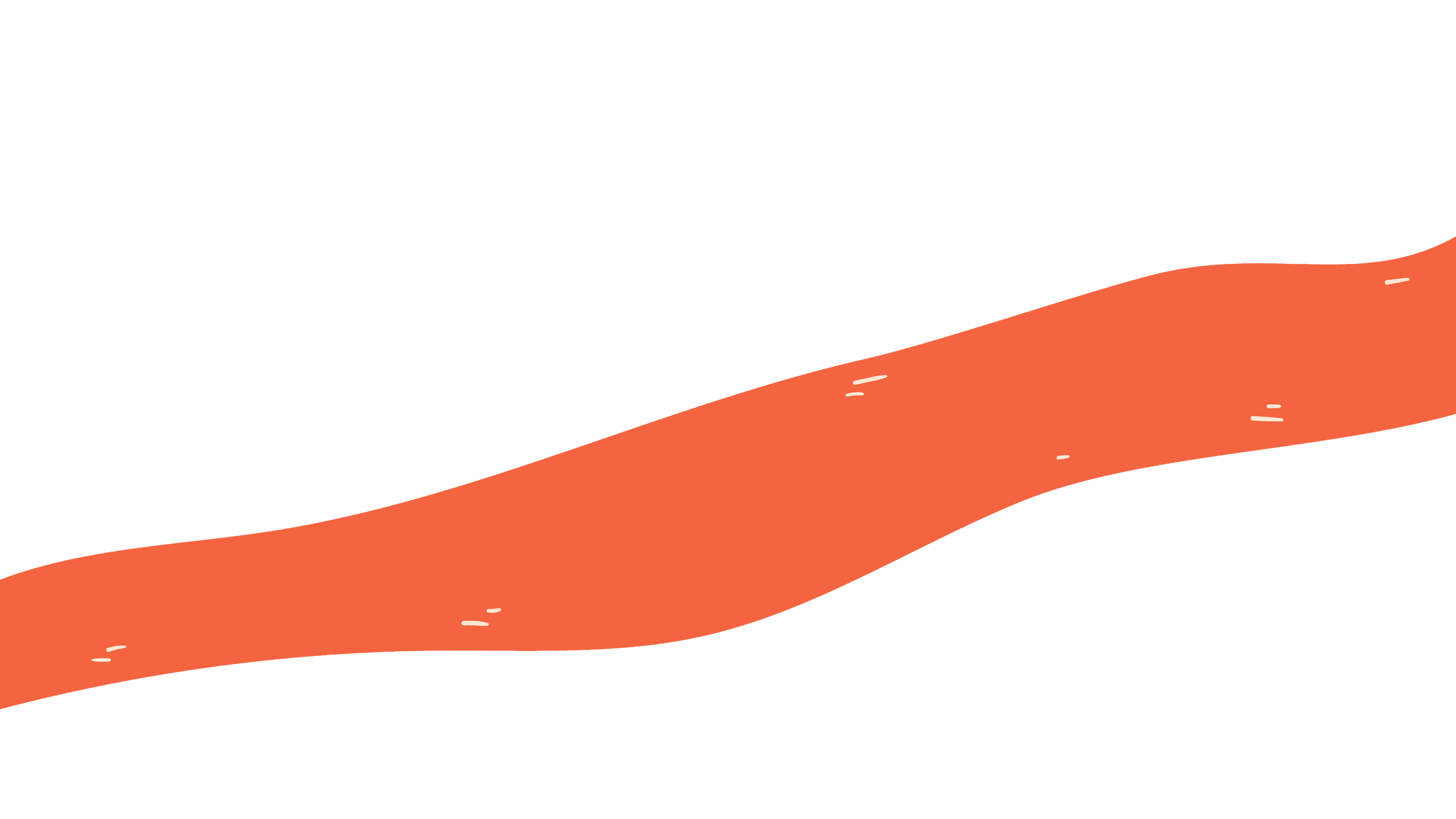 Team leaders
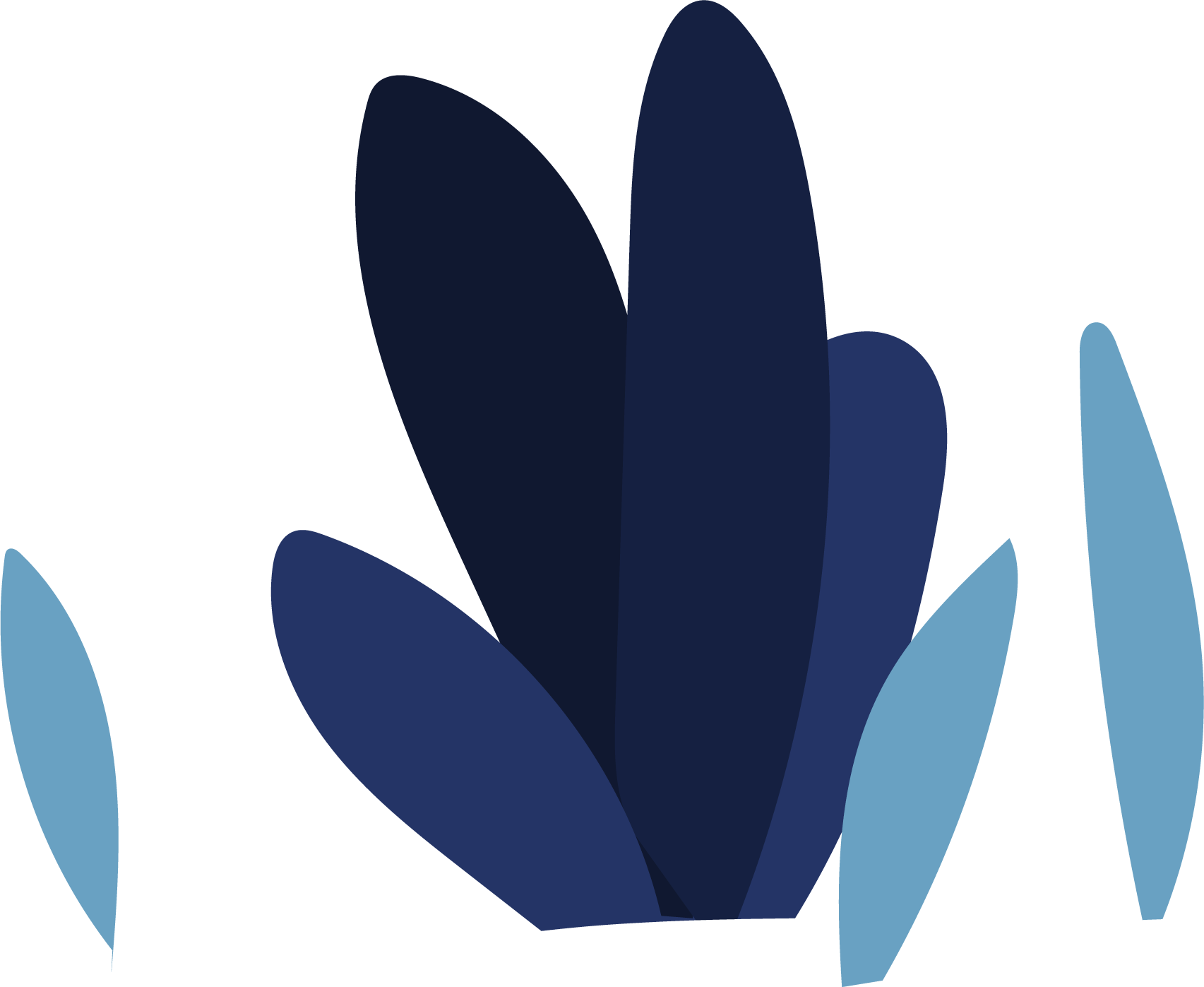 Abdulrahman Bedaiwi                     Amirah Al-Zahrani
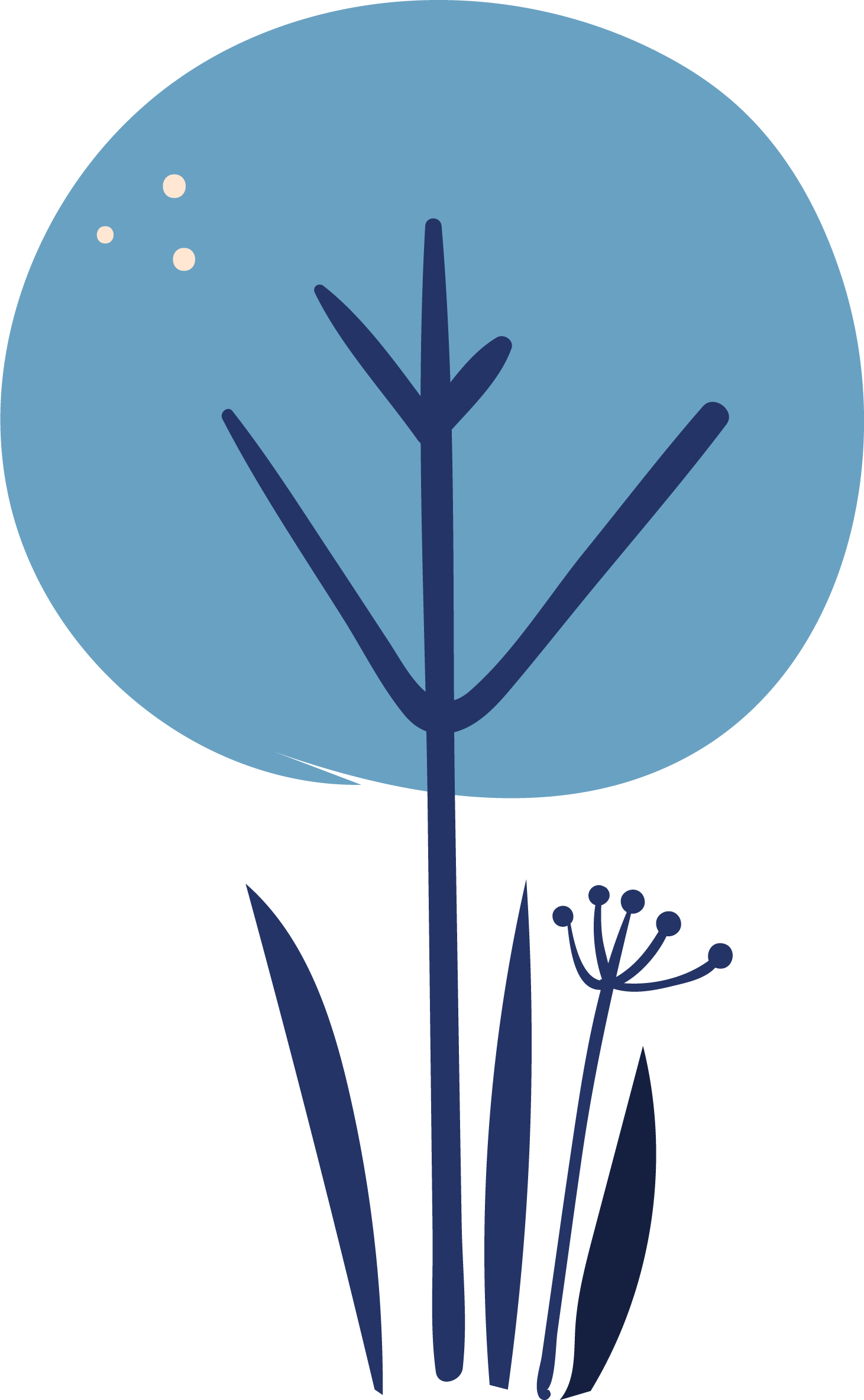 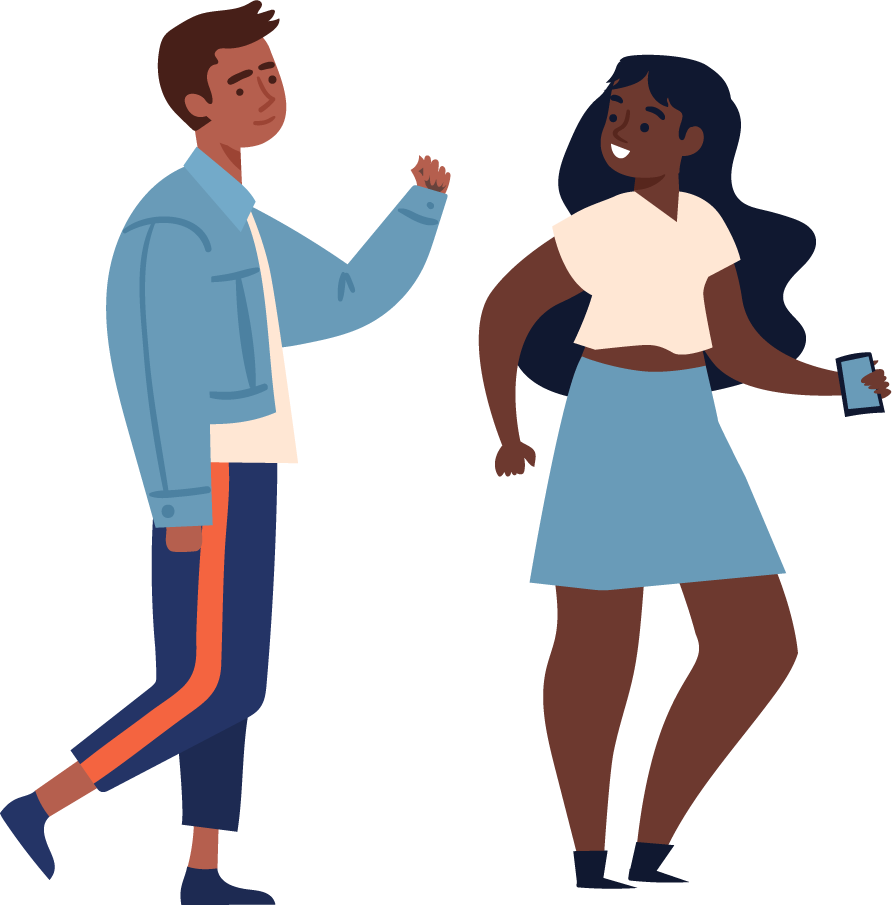 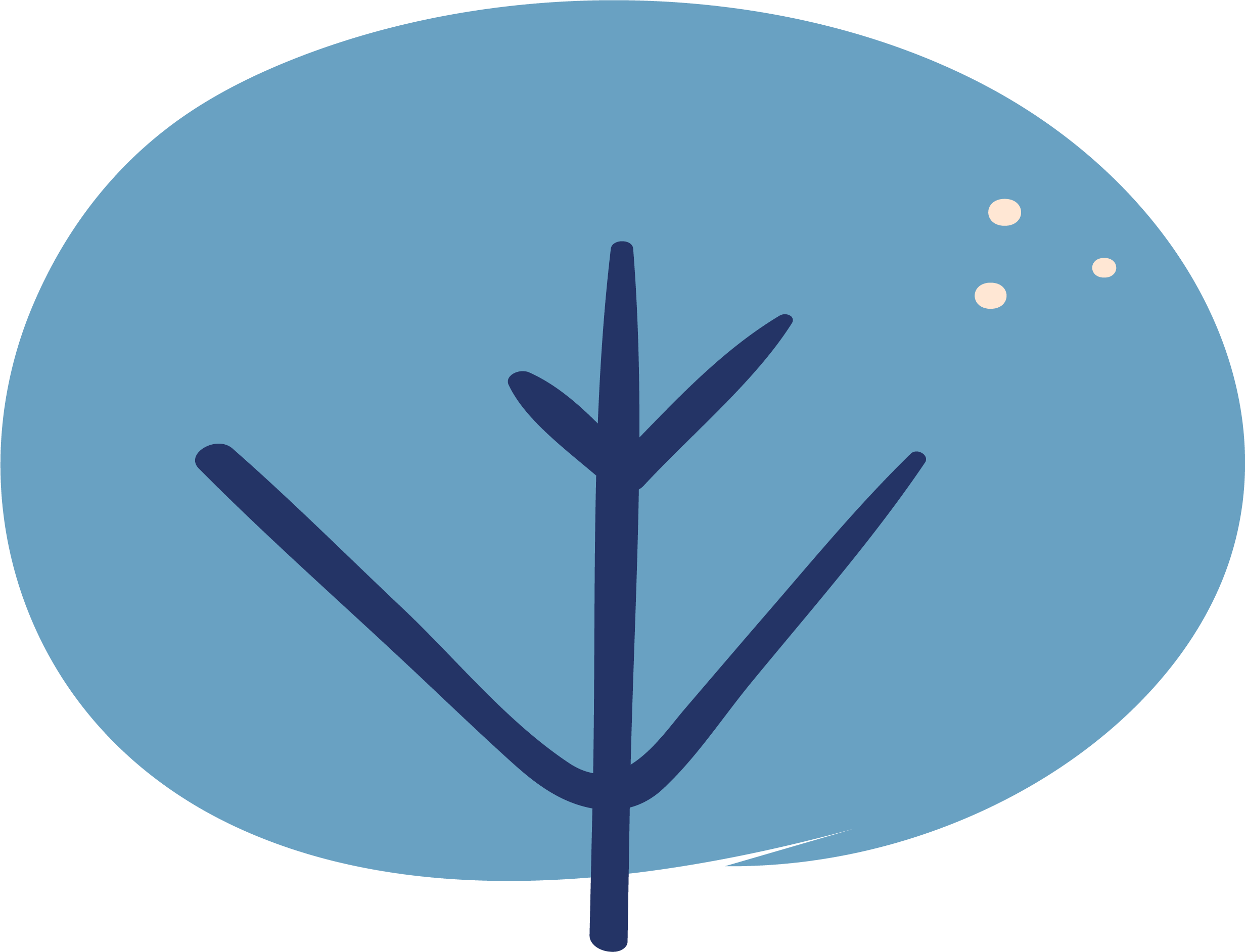 Done by
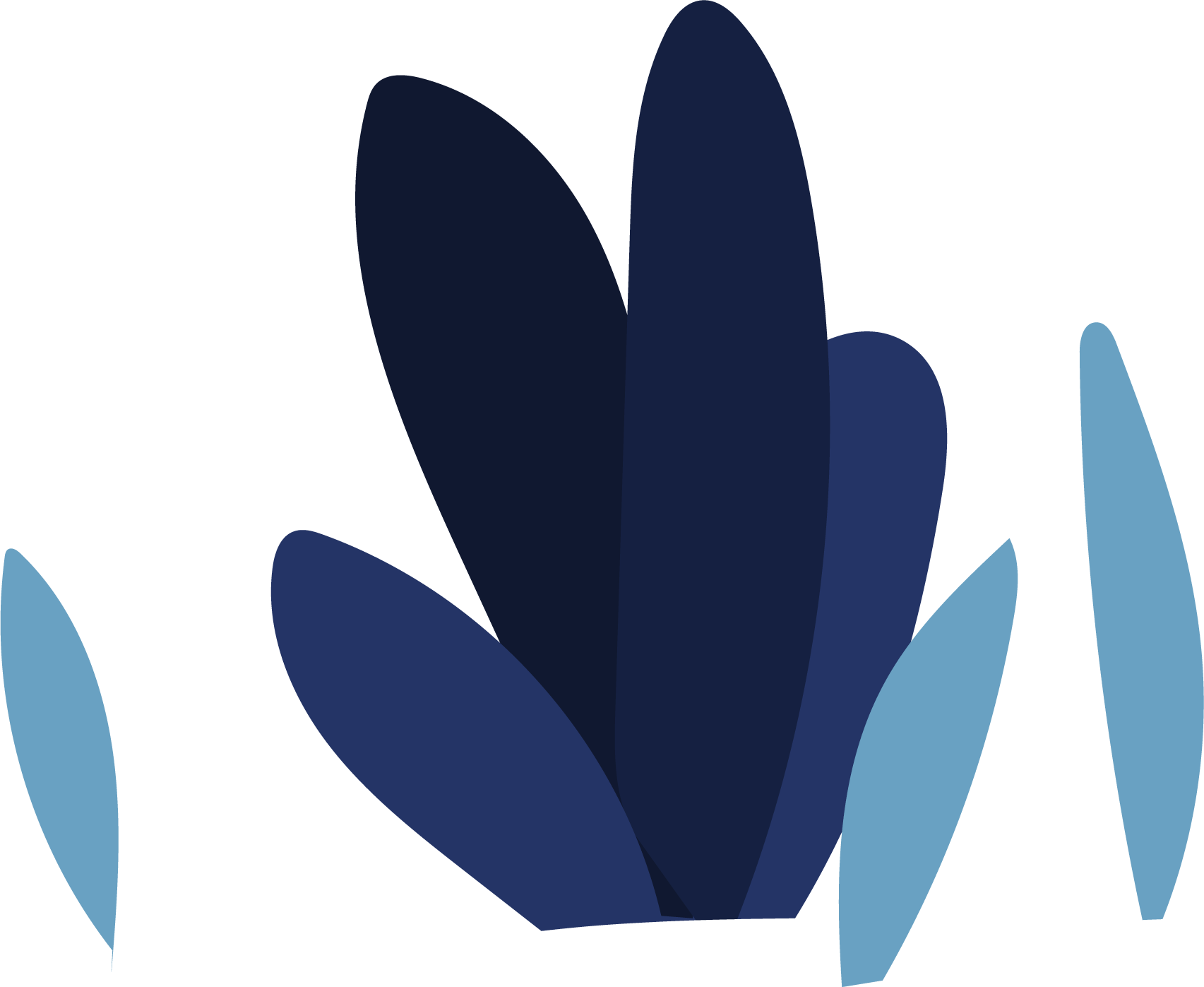 Amirah Al-Zahrani
Thank you!
Give us your feedback!
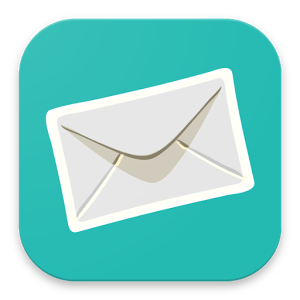